Friday 8 May 2020           Bonjour  P2!Ca va bien?Comme ci comme ca?Ca va mal?https://www.bbc.co.uk/teach/supermovers/ks1--ks2-mfl-french-greetings-with-ben-shires/zdpdvk7
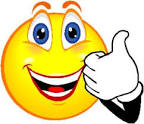 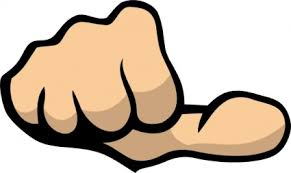 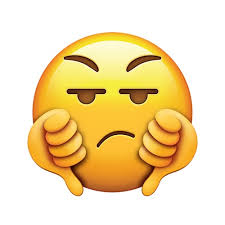 Assembly
Please enjoy this week’s assembly.  It’s all about health and well being.
https://sway.office.com/FmbXkJAxAZHipphk?ref=email
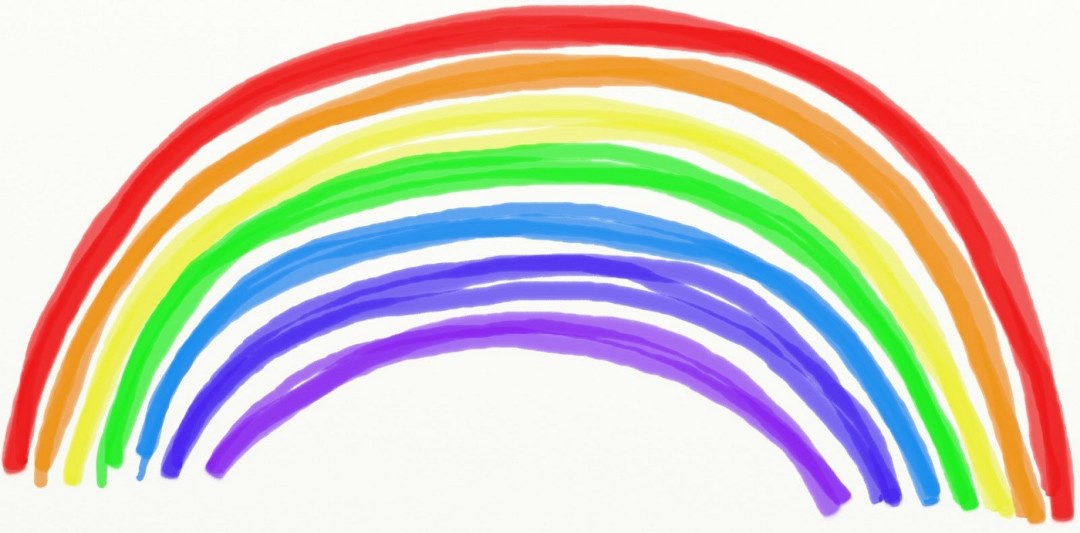 Reading Books
To make it easier to select books from oxford owl, I have set up a class password. Click on the link and enter the login details then choose a book that is suitable for the age and stage of your child. 
https://www.oxfordowl.co.uk/

Username: p2 lbpsPassword: Marshall
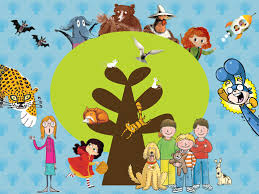 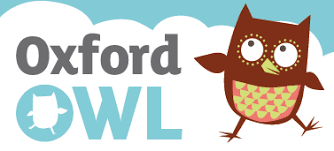 Dictation
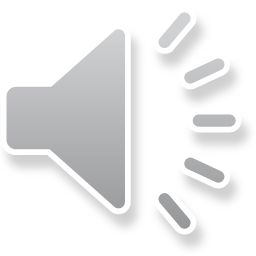 The teacher put the paper drawing on the board but it fell down.


The dog was looking for her young pup but she was not looking in the right place.

I can get rid of the stain on my jumper but not the stain on yours.
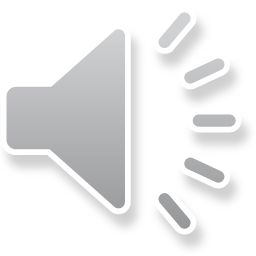 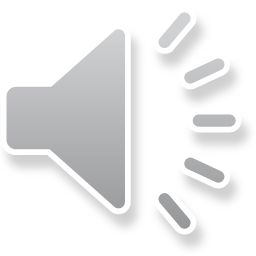 Remember to –
Choose one sentence
Read the sentence aloud
Ask your child to repeat the sentence
Ask some questions to ensure understanding
Ask them to write the sentence 3 words at a time
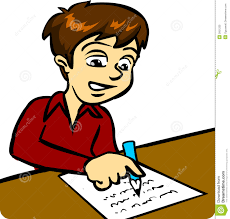 Spelling Words
Time for your spelling test.
 I can use my spelling strategies to help me spell my words.
picture
letter
better
earth
through
always
country
young
example
paper
these
together
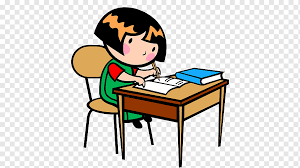 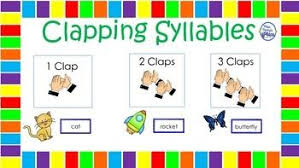 Number Talks
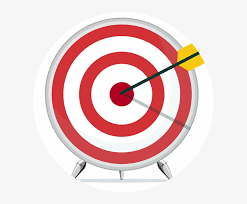 How many ways can you make the number 25?

Can you add, subtract and group objects?
Target Number
25
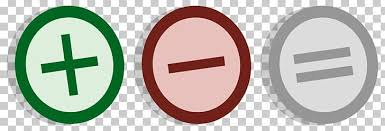 Friday Super Movershttps://www.bbc.co.uk/teach/supermovers/ks1-maths-number-bonds-with-martin-dougan/zf6cpg8
Big Talk
The saying goes, if the children can’t say it, the children can’t write it.
Every Friday (in place of ‘show and tell’) there will be a topic to talk about as a family.  Please encourage your child to use interesting vocabulary, to speak in full sentences, to use eye contact.  Thank you.

‘How does music make you feel?  Why?
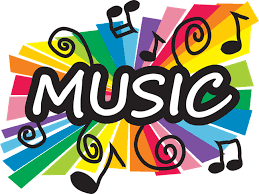